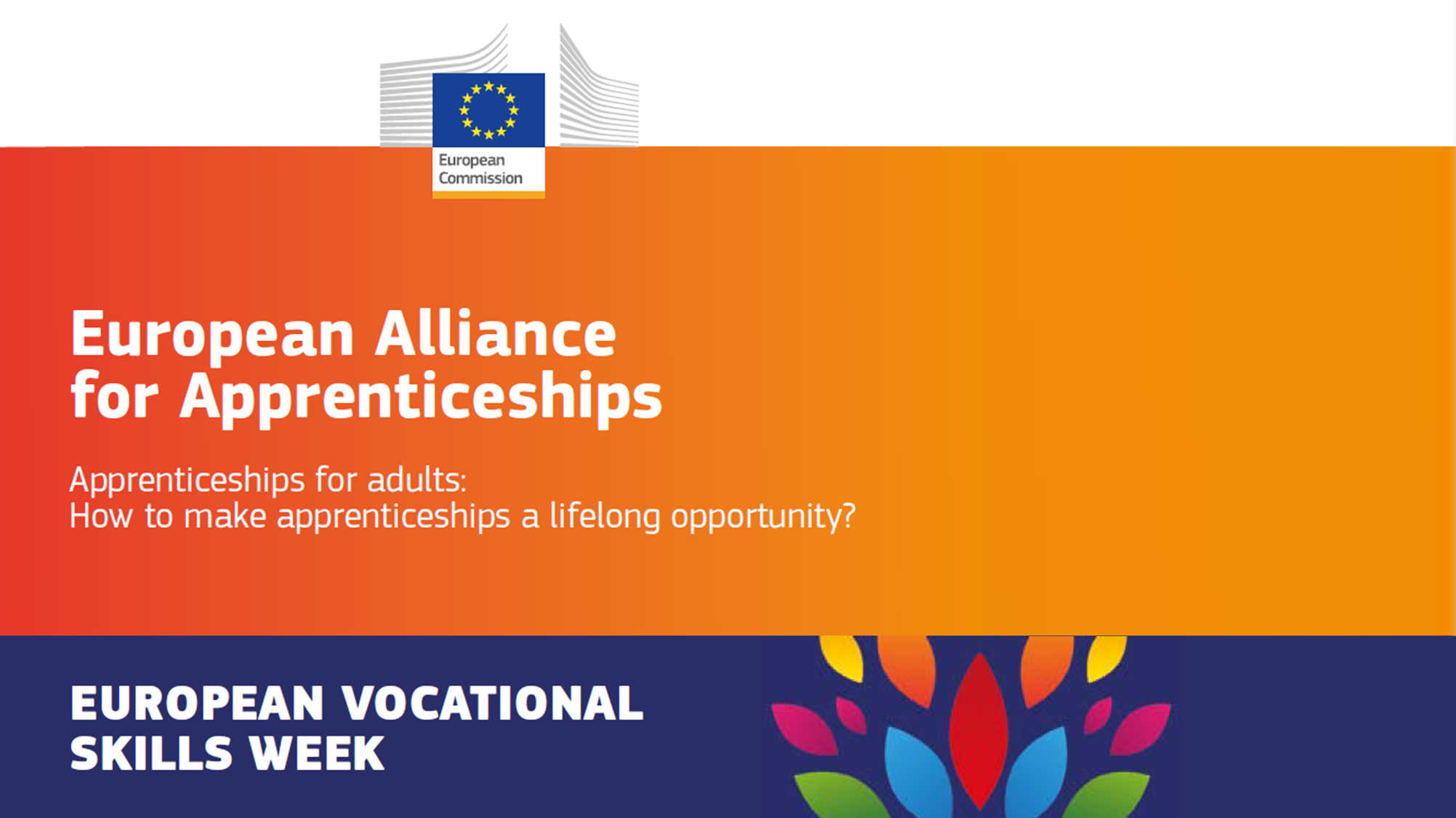 Michiel Kernkamp
CEO Nestlé Nordic
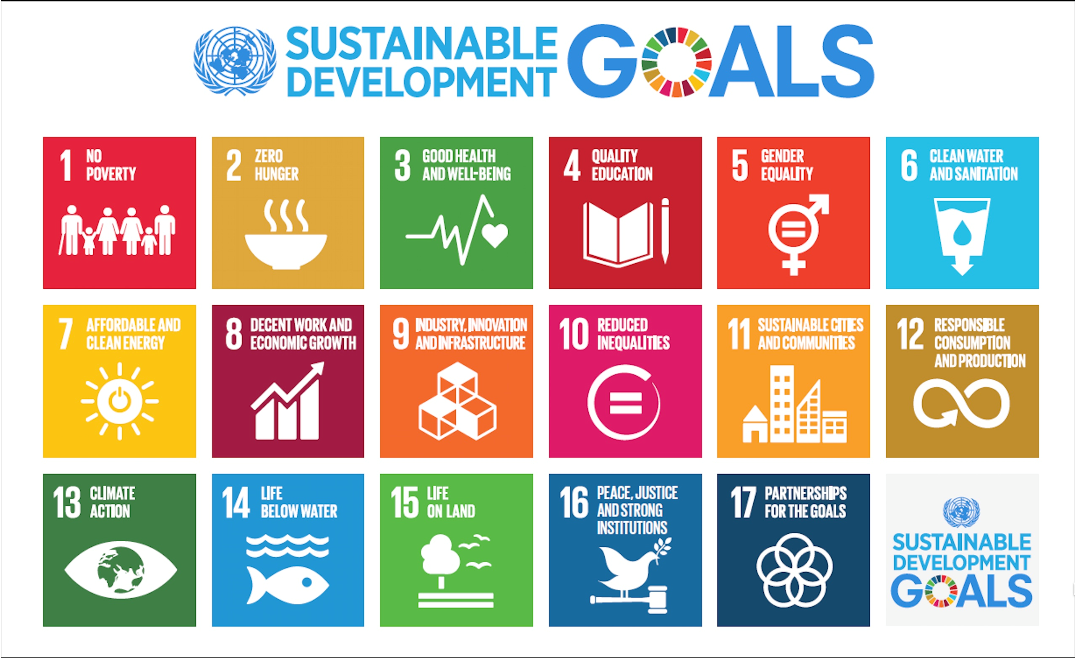 WE AIM TO CONNECT A HEALTHIER PLATE TO 
A MORE INCLUSIVE ND SUSTAINABLE PLANET
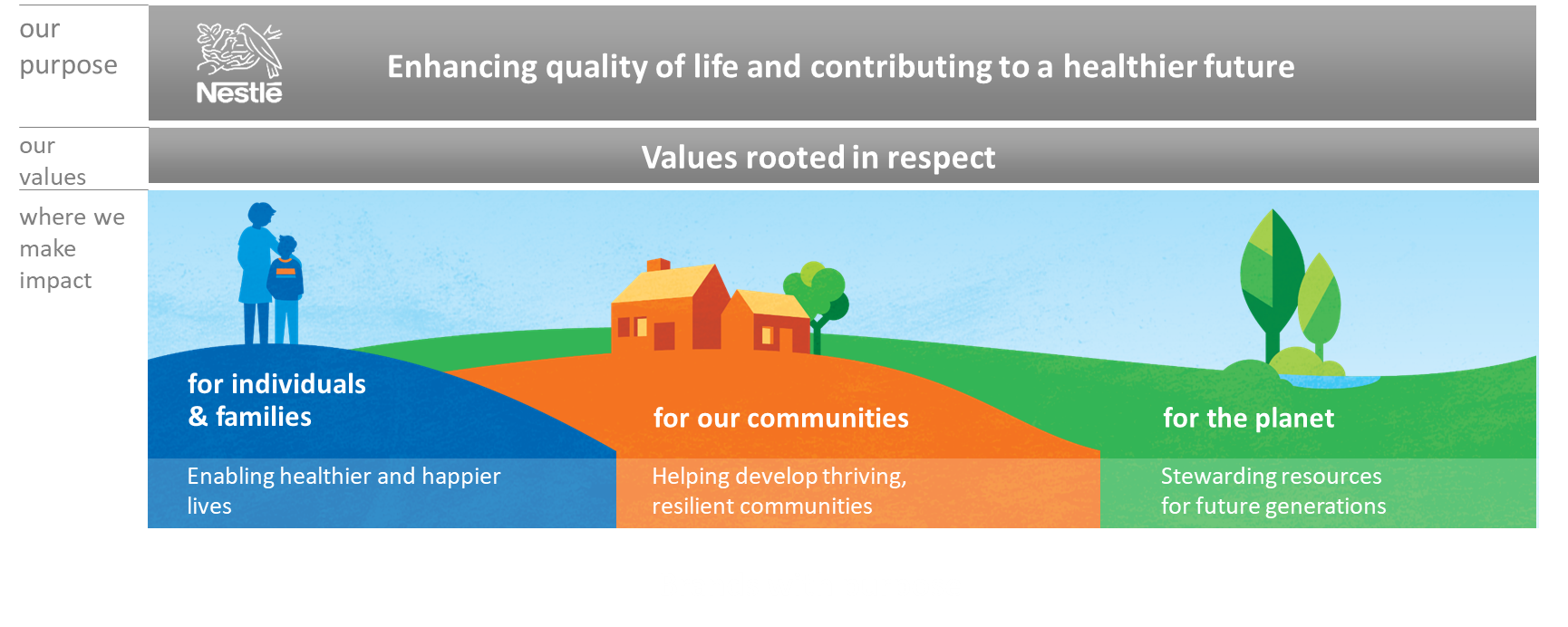 EMPLOYMENT & 
EMPLOYABILITY
AGRIPRENEURSHIP
ENTREPRENEURSHIP
◾    Nurturing business talent
◾   	MYOWBU
◾    SWISS Social investment accelerator
◾    5% farmers < 35 yrs old
◾   ‘Farmers Connect’
◾    Skilling Young farmers
◾    Helping gender diversity
◾    45,000 to 50,000 apprentice-ship and traineeships 
◾    20,000 to 25,000 job opportunities 
◾    ‘readiness for work’ events
◾    Extend External partnerships
INCLUSIVENESS
Helping 10 million young people access economic opportunities 
by 2030
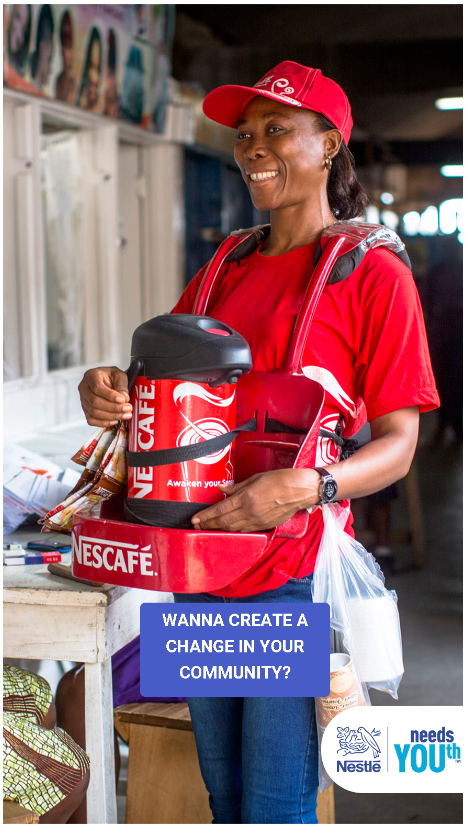 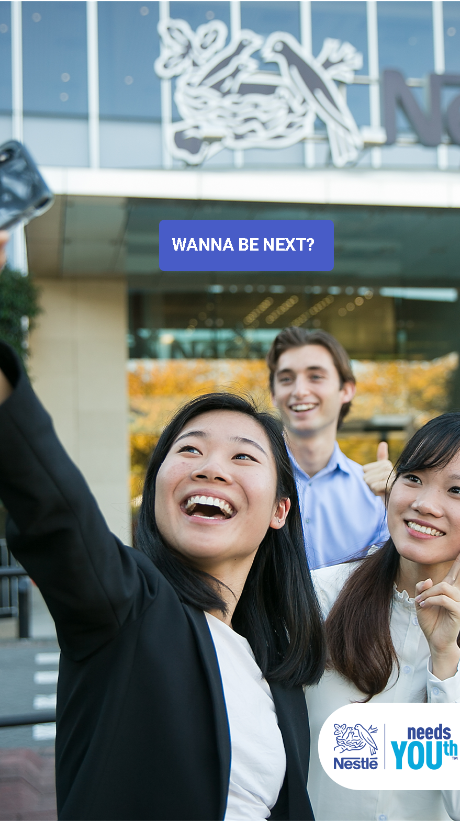 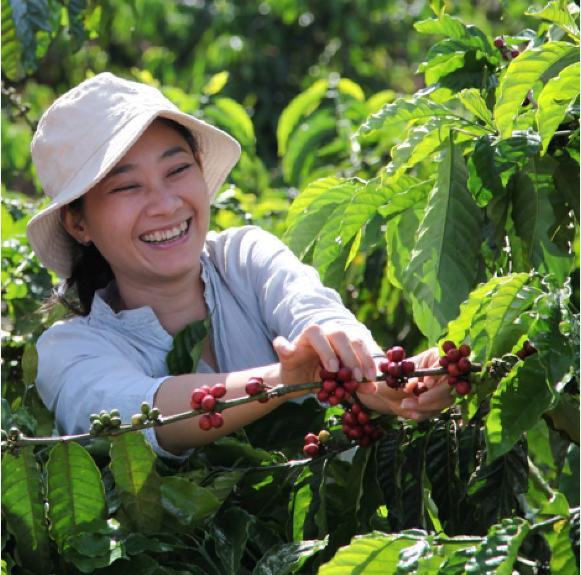 2014
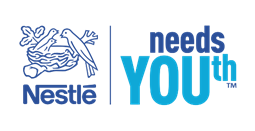 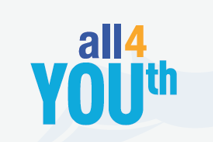 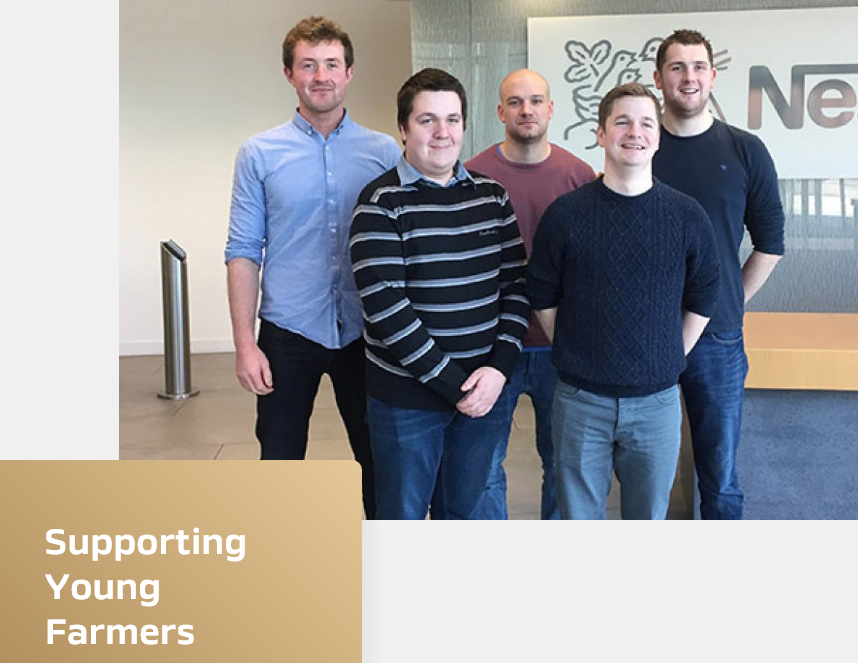 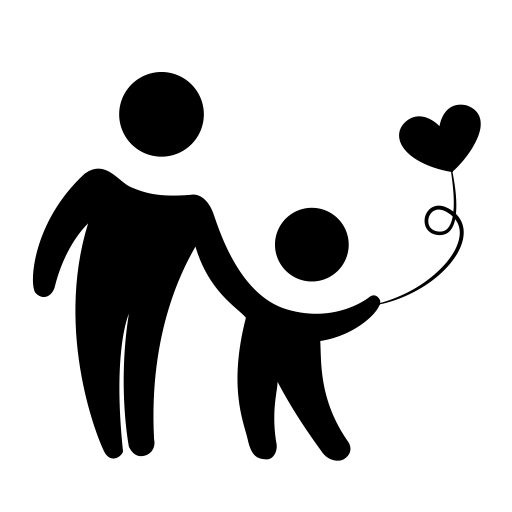 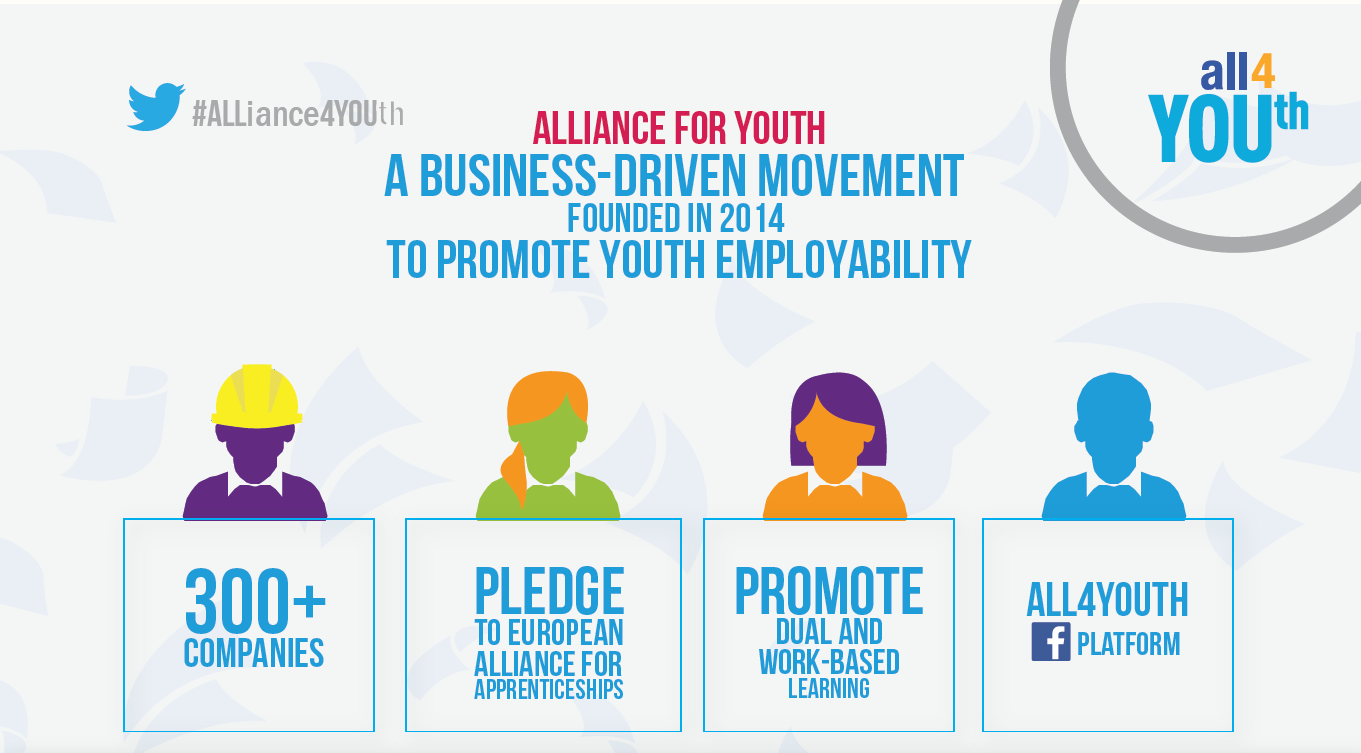 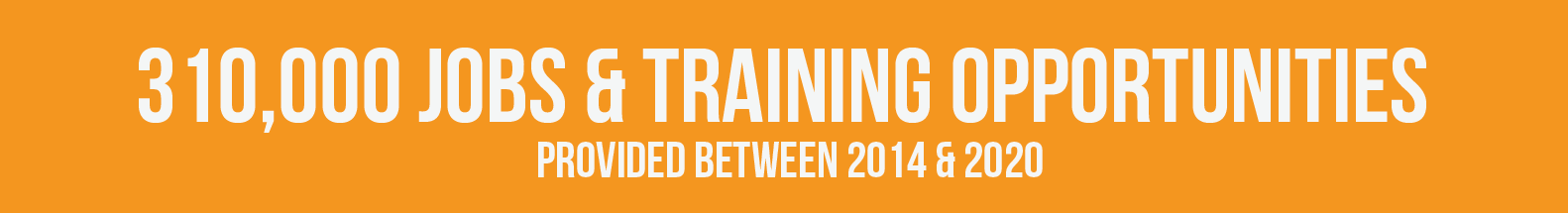 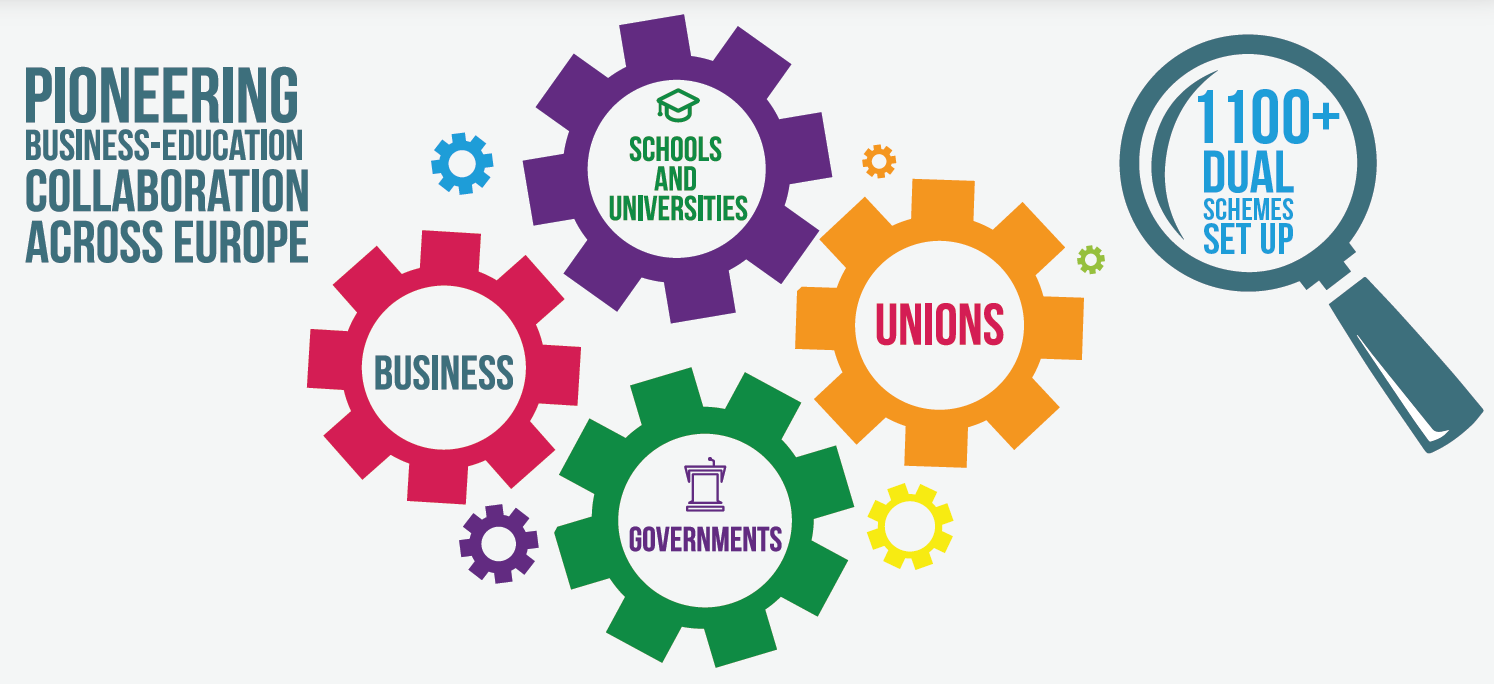 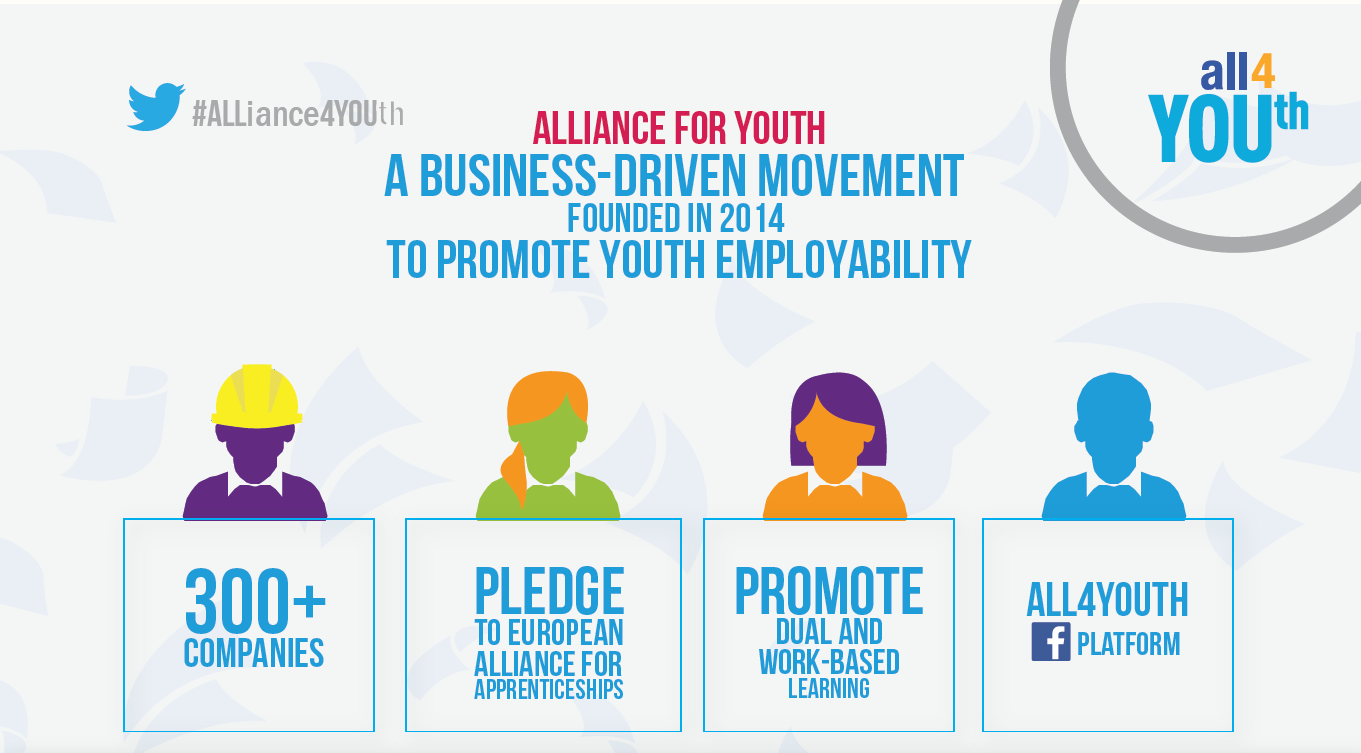 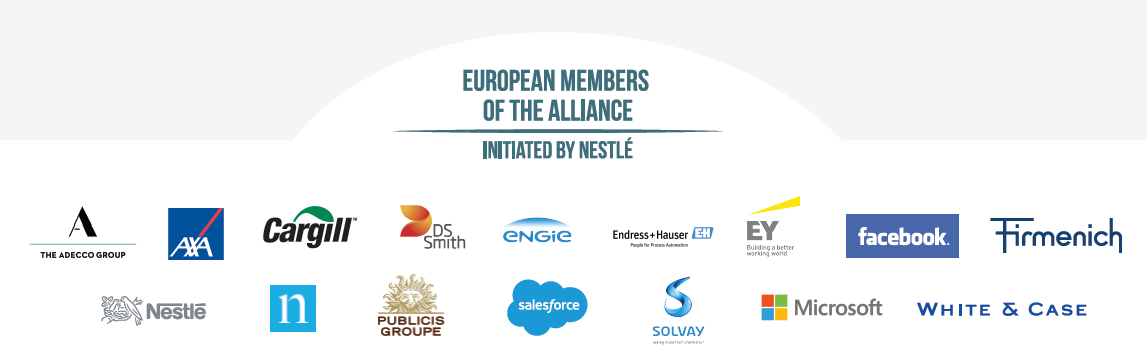 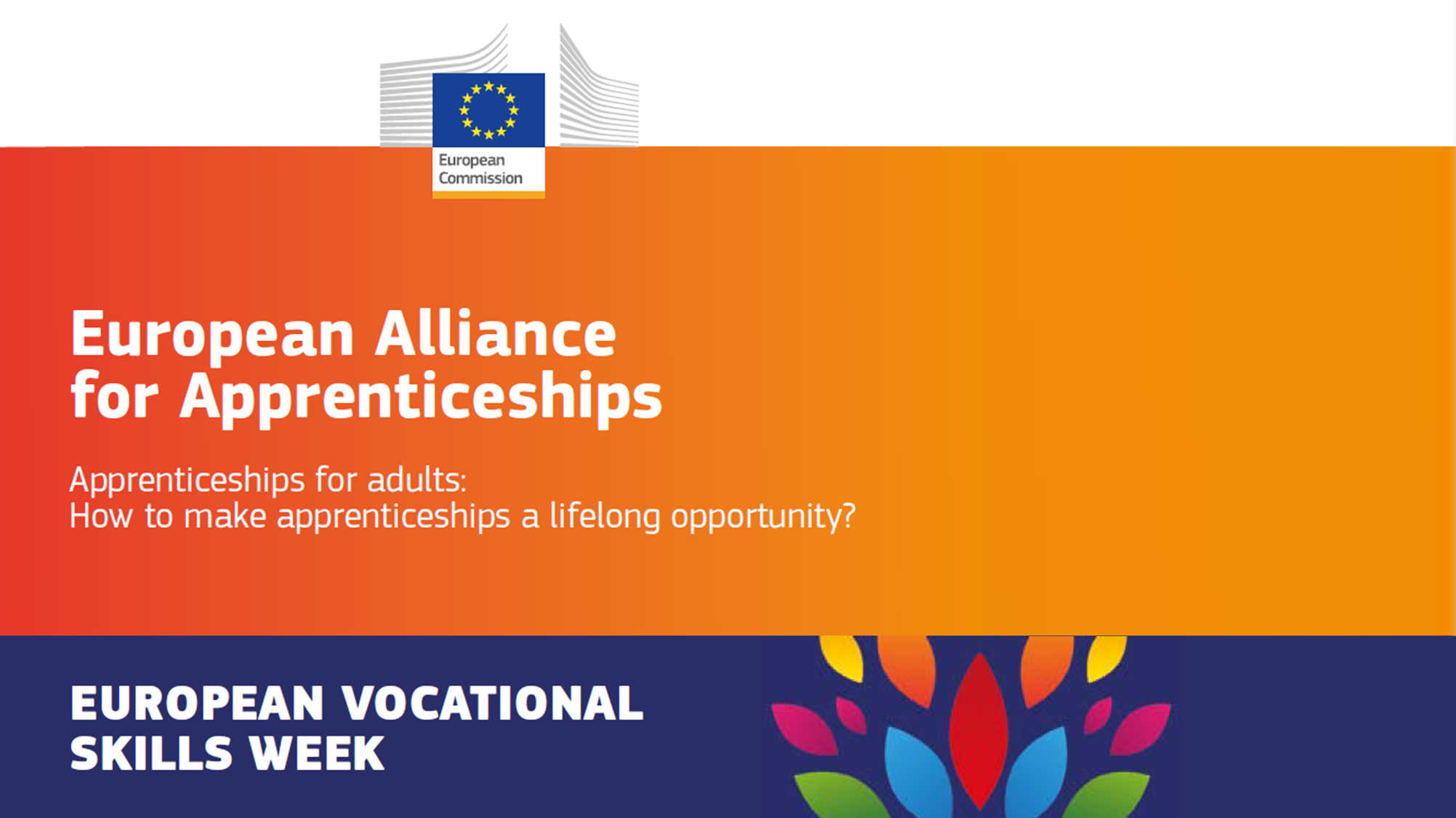 Michiel Kernkamp
CEO Nestlé Nordic